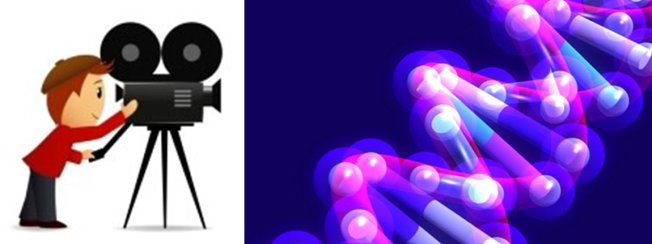 EDET – Key Findings
EDET DH80k: Optimization, Calibration & Evaluation
Mai 17th 2022
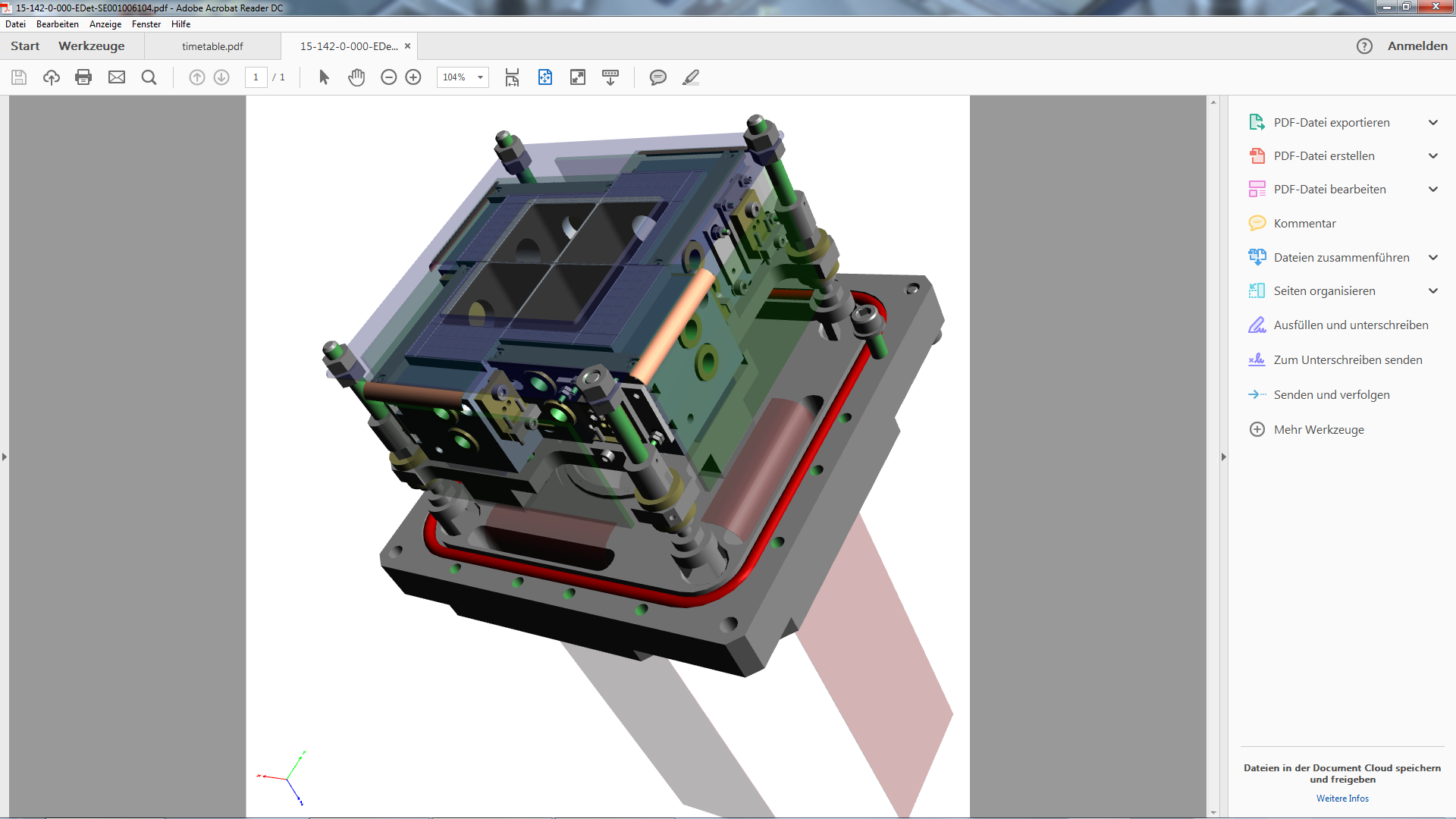 SYSTEM OPTIMIZATIONWhat to optimize?
Single Components: DCDE, DEPFET-Sensor, Power System, ...
Interchip Communication: Delay Scans, JTAG
Whole System: Offset Compression, Ghost Charge, Sampling Point Analysis, …

 ULTIMATE GOAL: increase SNR
SYSTEM OPTIMIZATIONSystematic Approach
Time Management: sweep step widths, selection of parameters, selection of favorable regions, …
E1_I_2 Can these Transfer Curves Improved?
E1_I_2 DCDE Optimized
GHOST CHARGE
Phenomenon of an additional measured pixel current without any external charge injection
GHOST CHARGE
Can not be calibrated away!
GHOST CHARGEdetailed view
DIFFERENT MASKS – GHOST CHARGE REMAINS
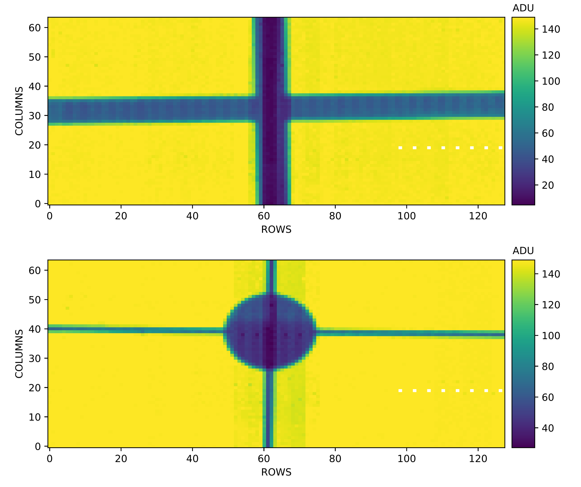 ANOTHER EXAMPLE OF GHOST CHARGE
MITIGATING MEASURES …
Variation Switcher Parameters: extend clear period, increase clear voltage, different sampling points  no impact
Decrease Matrix Current: no impact (corresponding adjustment VnSubIn)
Variate DCDE Parameters: set VTCSFN and VTCCASC to maximum  😁
GHOST CHARGE after DCDE ADJUSTMENTS
Pixel Detectors need to be calibrated!
Despite "flat-field" LED-Illumination:
"mosaic" picture instead of homogeneous image
Cd109 Source Pixel Histograms
For some pixels peak at 25 ADU for others at 45 ADU  need for Calibration
Cd109 Source Calibration (I)
Cd109 Source Calibration (II)
Cd109 Source Calibration (III)
EDET SIGNAL COMPRESSIONEDET Charge Handling Capacity significantly increased
Calibrate Basis-LED-Intensity with 109Cd Source
LED allows to establish Charge Curves for all Pixels at once…
WHOLE SENSOR CALIBRATION
KNIFE EDGE MEASUREMENT
PHOTOGRAPHY: ISO 12233 (2017)
DETERMINE EXACT KNIFE EDGE ANGLE
SUPERSAMPLING & ESTABLISH ESF
Binning
ESF & LSF
MODULATION TRANSFER FUNCTION – MTF
In analogy to audio signals where Fourier Transformation switches from time to frequency domain, an image's contrast is decomposed to its spatial frequencies  lp/mm
THANK 	YOU FOR YOUR ATTENTION
EDET HYBRID BOARD
Delay Scan, DCDE optimization, Sample Point Determination, Noise Analysis, Transfer Curves…
Laser Scan of one single EDET Pixelconstant laser charge, 1 µm motorstage steps
Laser Scan 9 x 16 pixel arrayconstant laser charge
3 µm step
highest pixel value
small tilt
thicker blue=drift line